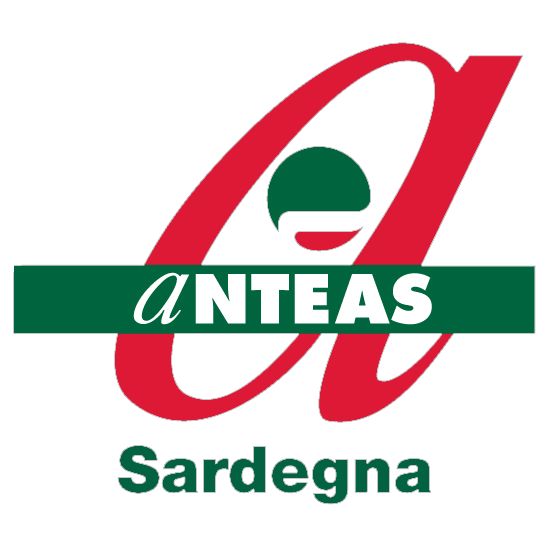 Bilancio 2019
Questionario
Anteas Cagliari
Anteas Metropolitana Cagliari Amica APS
Anteas Sassari
Anteas Nuoro
Anteas Ogliastra
Anteas Oristano
Anteas Gallura
Anteas Medio Campidano
Anteas Cabras
Anteas Sanluri
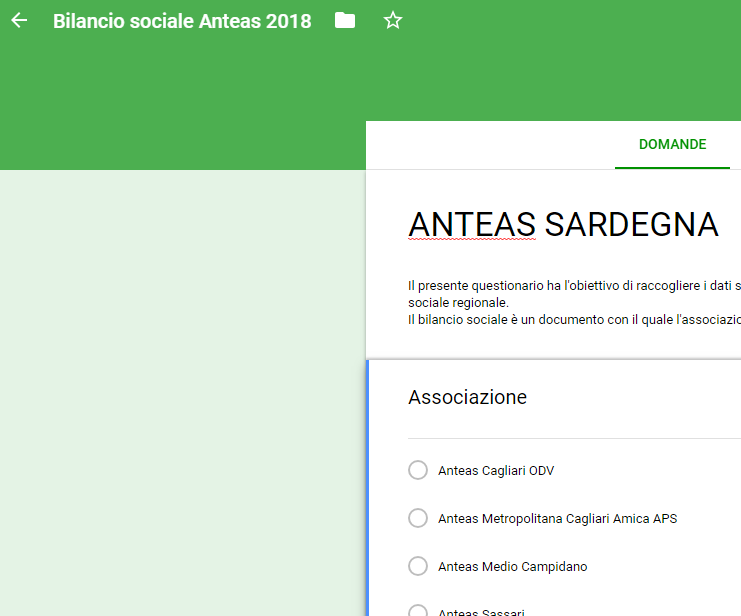 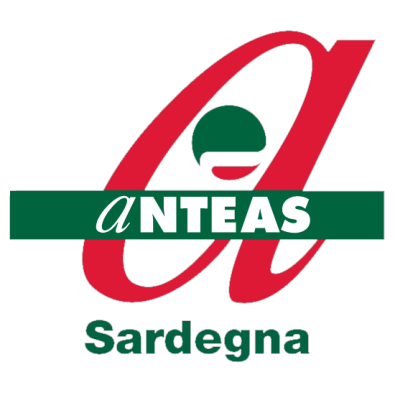 Bilancio 2019
66 progetti capofila (media 6,6 per associazione)

13 progetti come partner

168 volontari attivi (media 17 per associazione)

Media di 14 ore settimanali di volontariato all’anno (per volontario)

4294 destinatari coinvolti
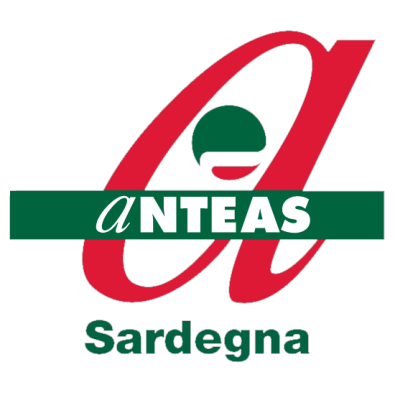 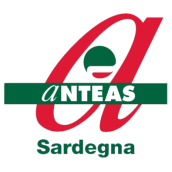 Bilancio 2018
Bilancio 2019
66 progetti capofila (media 6,6 per associazione)



13 progetti come partner



168 volontari attivi (media 17 per associazione)



Media di 14 ore settimanali di volontariato all’anno (per volontario)



4294 destinatari coinvolti
46 progetti capofila (media 5 per associazione)



6 progetti come partner



156 volontari attivi (media 17 per associazione)



7 ore di volontariato all’anno (per volontario)



6553 destinatari coinvolti
Bilancio 2019
Ambiti di interesse dei progetti:
segretariato sociale
Aiuto individuale alla persona
attività culturali/ludiche e di animazione
attività formative/seminari/convegni
spesa solidale/consegna alimenti
viaggi di istruzione
assistenza domiciliare leggera
trasporto e accompagnamento
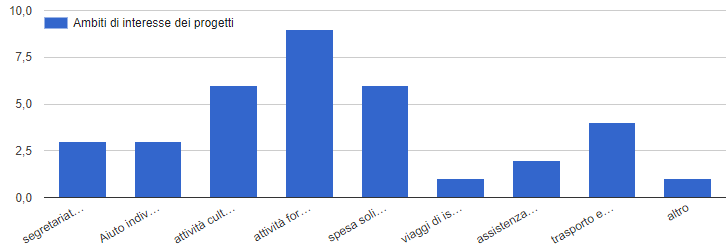 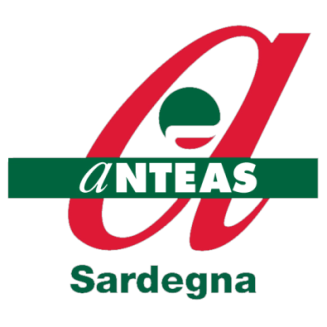 Bilancio 2019
Ambiti di interesse dei progetti:
1) attività formative/seminari/convegni
2) attività culturali/ludiche e di animazione
2) spesa solidale/consegna alimenti
3) trasporto e accompagnamento
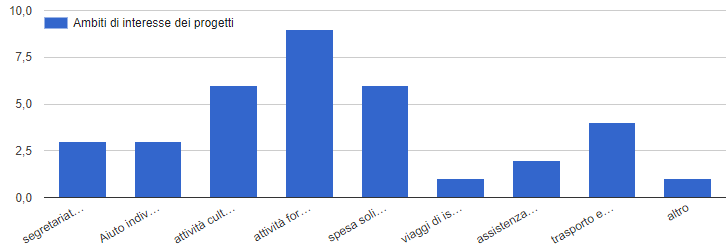 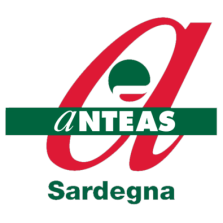 Bilancio 2018
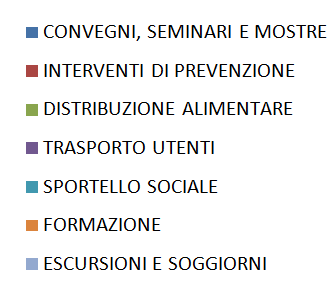 2)
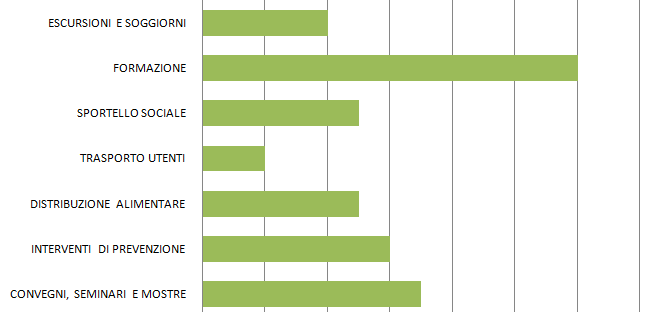 3)
1)
Bilancio 2019
Utenti
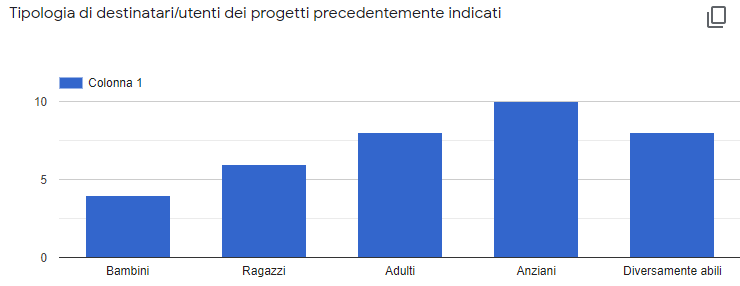 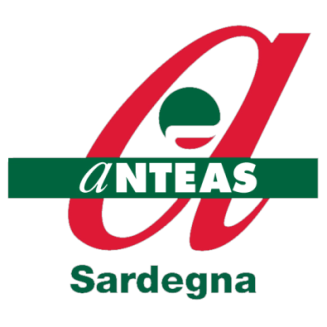 Bilancio 2019
Fondi
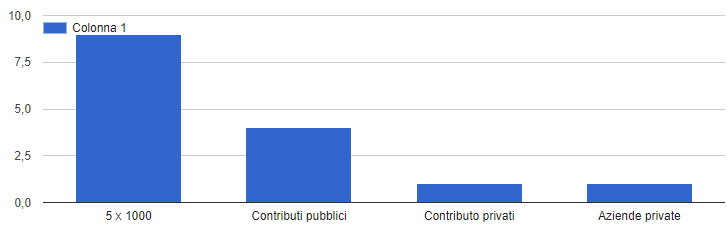 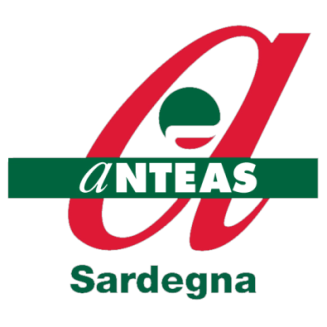 Bilancio 2019
Raccolta fondi per progetti:

 Pagina facebook, whatsApp, volantinaggio

 vendita calendari 2019

 festa di Primavera, vendita di piante prodotte dalla presidente e qualcuno del consiglio

 pacchi alimentari

 telethon

 offerta fiori e pesca di beneficenza
Grazie per la collaborazione